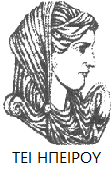 Ελληνική Δημοκρατία
Τεχνολογικό Εκπαιδευτικό Ίδρυμα Ηπείρου
Προγραμματισμός κινητών συσκευών
Ενότητα 7 : Βάσεις δεδομένων-Αρχεία Ι

Ιωάννης Τσούλος
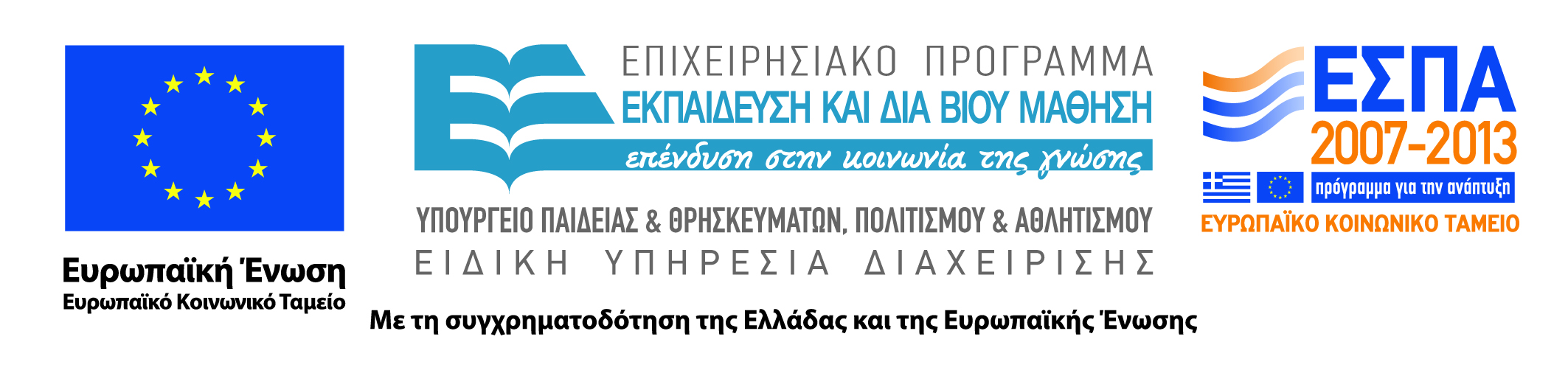 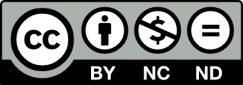 Ανοιχτά Ακαδημαϊκά Μαθήματα στο ΤΕΙ Ηπείρου
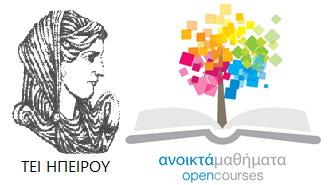 Τμήμα Μηχανικών Πληροφορικής ΤΕ
Προγραμματισμός κινητών συσκευών
Ενότητα 7 : Βάσεις δεδομένων-Αρχεία Ι

Ιωάννης Τσούλος
Επίκουρος Καθηγητής
Άρτα, 2015
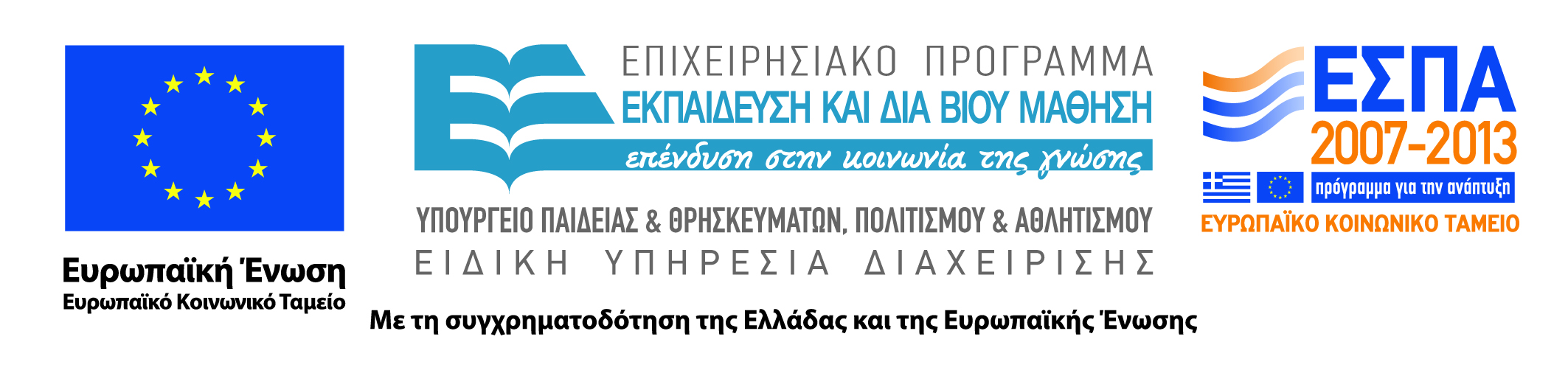 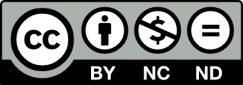 ΠΡΟΓΡΑΜΜΑΤΙΣΜΟΣ ΚΙΝΗΤΩΝ ΣΥΣΚΕΥΩΝ, Ενότητα 7, ΤΜΗΜΑ ΜΗΧΑΝΙΚΩΝ ΠΛΗΡΟΦΟΡΙΚΗΣ ΤΕ, 
ΤΕΙ ΗΠΕΙΡΟΥ- Ανοιχτά Ακαδημαϊκά Μαθήματα στο ΤΕΙ Ηπείρου
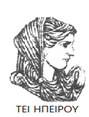 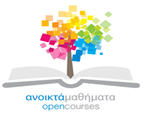 Άδειες Χρήσης
Το παρόν εκπαιδευτικό υλικό υπόκειται σε άδειες χρήσης Creative Commons. 
Για εκπαιδευτικό υλικό, όπως εικόνες, που υπόκειται σε άλλου τύπου άδειας χρήσης, η άδεια χρήσης αναφέρεται ρητώς.
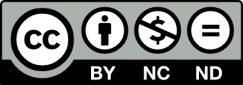 ΠΡΟΓΡΑΜΜΑΤΙΣΜΟΣ ΚΙΝΗΤΩΝ ΣΥΣΚΕΥΩΝ, Ενότητα 7, ΤΜΗΜΑ ΜΗΧΑΝΙΚΩΝ ΠΛΗΡΟΦΟΡΙΚΗΣ ΤΕ, 
ΤΕΙ ΗΠΕΙΡΟΥ- Ανοιχτά Ακαδημαϊκά Μαθήματα στο ΤΕΙ Ηπείρου
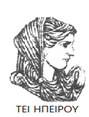 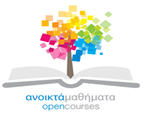 Χρηματοδότηση
Το έργο υλοποιείται στο πλαίσιο του Επιχειρησιακού Προγράμματος «Εκπαίδευση και Δια Βίου Μάθηση» και συγχρηματοδοτείται από την Ευρωπαϊκή Ένωση (Ευρωπαϊκό Κοινωνικό Ταμείο) και από εθνικούς πόρους.
Το έργο «Ανοικτά Ακαδημαϊκά Μαθήματα στο TEI Ηπείρου» έχει χρηματοδοτήσει μόνο τη αναδιαμόρφωση του εκπαιδευτικού υλικού.
Το παρόν εκπαιδευτικό υλικό έχει αναπτυχθεί στα πλαίσια του εκπαιδευτικού έργου του διδάσκοντα.
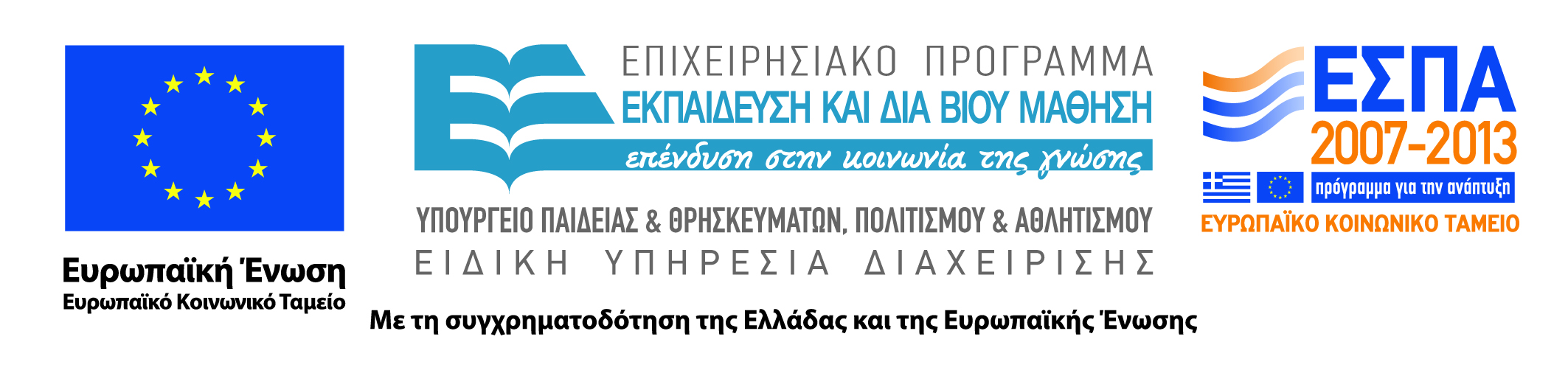 ΠΡΟΓΡΑΜΜΑΤΙΣΜΟΣ ΚΙΝΗΤΩΝ ΣΥΣΚΕΥΩΝ, Ενότητα 7, ΤΜΗΜΑ ΜΗΧΑΝΙΚΩΝ ΠΛΗΡΟΦΟΡΙΚΗΣ ΤΕ, 
ΤΕΙ ΗΠΕΙΡΟΥ- Ανοιχτά Ακαδημαϊκά Μαθήματα στο ΤΕΙ Ηπείρου
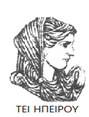 Σκοποί  ενότητας
Σε αυτήν την ενότητα θα εξετάσουμε τον τρόπο με τον οποίο συνδέεται το android με βάσεις δεδομένων και πιο συγκεκριμένα με Sqlite βάσεις.
ΠΡΟΓΡΑΜΜΑΤΙΣΜΟΣ ΚΙΝΗΤΩΝ ΣΥΣΚΕΥΩΝ, Ενότητα 7, ΤΜΗΜΑ ΜΗΧΑΝΙΚΩΝ ΠΛΗΡΟΦΟΡΙΚΗΣ ΤΕ, 
ΤΕΙ ΗΠΕΙΡΟΥ- Ανοιχτά Ακαδημαϊκά Μαθήματα στο ΤΕΙ Ηπείρου
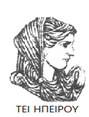 Περιεχόμενα  ενότητας
Παραδείγματα ArrayList
Δημιουργία βάσης δεδομένων
Εισαγωγή-Εμφάνιση δεδομένων
Προγραμματισμός κινητών συσκευών
Βάσεις δεδομένων-Αρχεία Ι
ΠΡΟΓΡΑΜΜΑΤΙΣΜΟΣ ΚΙΝΗΤΩΝ ΣΥΣΚΕΥΩΝ, Ενότητα 7, ΤΜΗΜΑ ΜΗΧΑΝΙΚΩΝ ΠΛΗΡΟΦΟΡΙΚΗΣ ΤΕ, 
ΤΕΙ ΗΠΕΙΡΟΥ- Ανοιχτά Ακαδημαϊκά Μαθήματα στο ΤΕΙ Ηπείρου
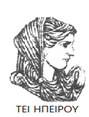 Παραδείγματα ArrayList
Επειδή θα ασχοληθούμε αναλυτικά με βάσεις δεδομένων που απαιτούν χρήση ArrayList θα παρουσιαστεί ένα αναλυτικό παράδειγμα αποθήκευσης αυτοκινήτων.
ΠΡΟΓΡΑΜΜΑΤΙΣΜΟΣ ΚΙΝΗΤΩΝ ΣΥΣΚΕΥΩΝ, Ενότητα 7, ΤΜΗΜΑ ΜΗΧΑΝΙΚΩΝ ΠΛΗΡΟΦΟΡΙΚΗΣ ΤΕ, 
ΤΕΙ ΗΠΕΙΡΟΥ- Ανοιχτά Ακαδημαϊκά Μαθήματα στο ΤΕΙ Ηπείρου
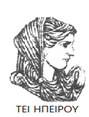 Παραδείγματα ArrayList
Η κατηγορία Car έχει ως ακολούθως:
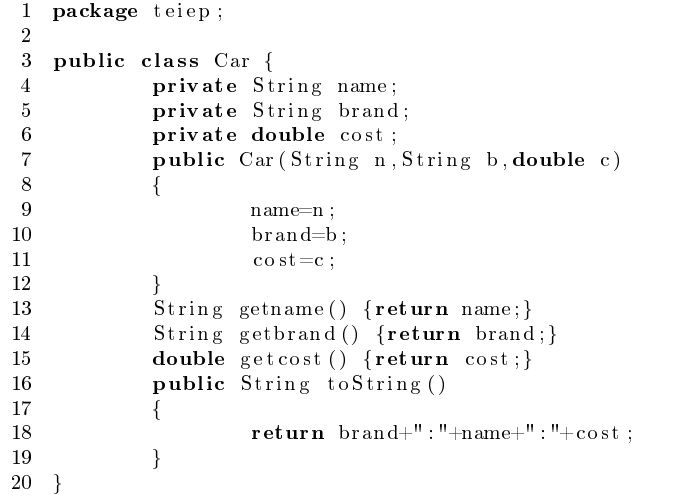 ΠΡΟΓΡΑΜΜΑΤΙΣΜΟΣ ΚΙΝΗΤΩΝ ΣΥΣΚΕΥΩΝ, Ενότητα 7, ΤΜΗΜΑ ΜΗΧΑΝΙΚΩΝ ΠΛΗΡΟΦΟΡΙΚΗΣ ΤΕ, 
ΤΕΙ ΗΠΕΙΡΟΥ- Ανοιχτά Ακαδημαϊκά Μαθήματα στο ΤΕΙ Ηπείρου
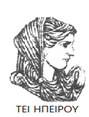 Παραδείγματα ArrayList
Για την αποθήκευση αντικειμένων της κατηγορίας χρησιμοποιείται ArrayList, όπως και στην επόμενη κατηγορία:
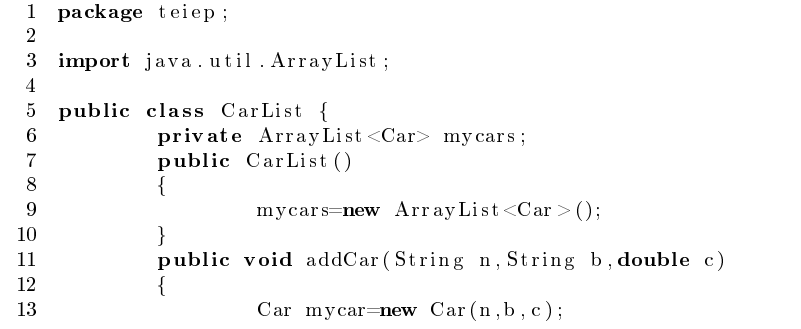 ΠΡΟΓΡΑΜΜΑΤΙΣΜΟΣ ΚΙΝΗΤΩΝ ΣΥΣΚΕΥΩΝ, Ενότητα 7, ΤΜΗΜΑ ΜΗΧΑΝΙΚΩΝ ΠΛΗΡΟΦΟΡΙΚΗΣ ΤΕ, 
ΤΕΙ ΗΠΕΙΡΟΥ- Ανοιχτά Ακαδημαϊκά Μαθήματα στο ΤΕΙ Ηπείρου
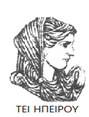 Παραδείγματα ArrayList
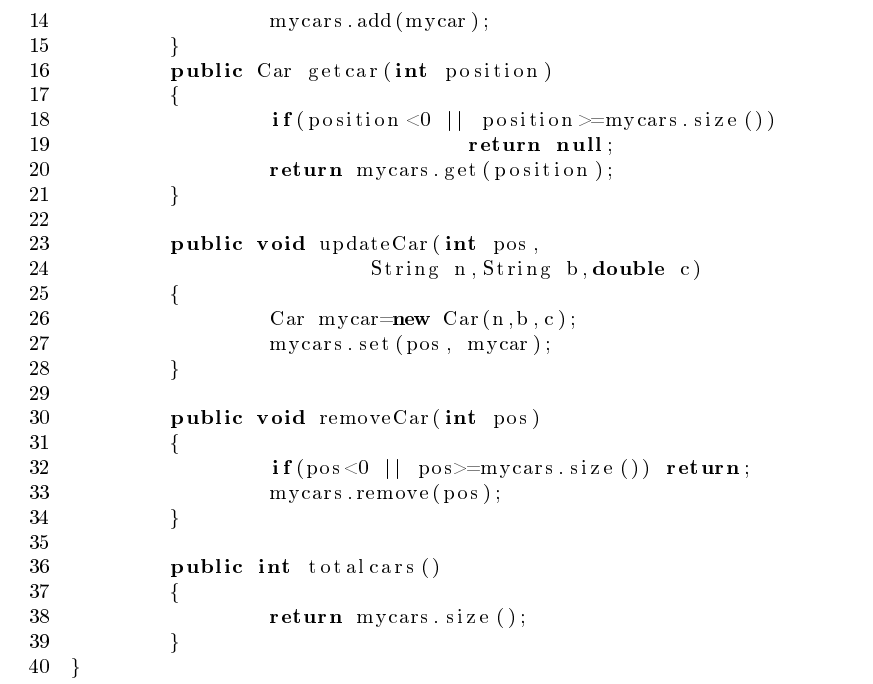 ΠΡΟΓΡΑΜΜΑΤΙΣΜΟΣ ΚΙΝΗΤΩΝ ΣΥΣΚΕΥΩΝ, Ενότητα 7, ΤΜΗΜΑ ΜΗΧΑΝΙΚΩΝ ΠΛΗΡΟΦΟΡΙΚΗΣ ΤΕ, 
ΤΕΙ ΗΠΕΙΡΟΥ- Ανοιχτά Ακαδημαϊκά Μαθήματα στο ΤΕΙ Ηπείρου
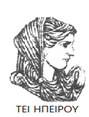 Παραδείγματα ArrayList
Για την διαχείριση της ArrayList, χρησιμοποιείται το επόμενο πρόγραμμα:
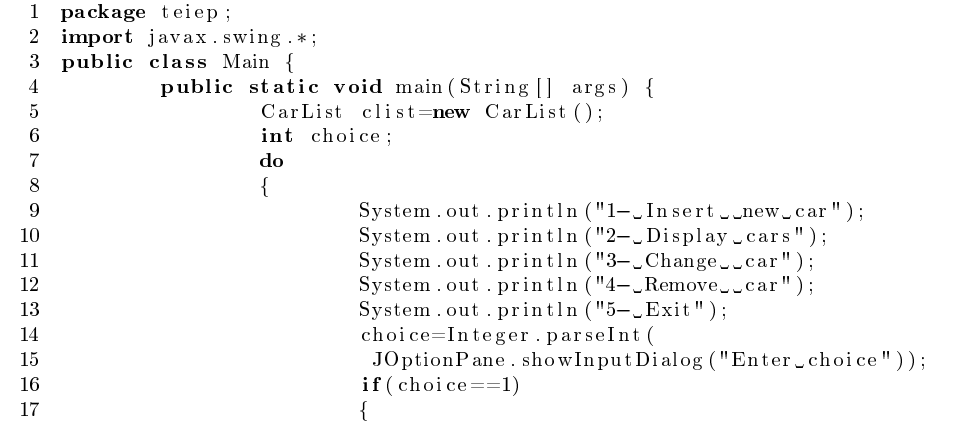 ΠΡΟΓΡΑΜΜΑΤΙΣΜΟΣ ΚΙΝΗΤΩΝ ΣΥΣΚΕΥΩΝ, Ενότητα 7, ΤΜΗΜΑ ΜΗΧΑΝΙΚΩΝ ΠΛΗΡΟΦΟΡΙΚΗΣ ΤΕ, 
ΤΕΙ ΗΠΕΙΡΟΥ- Ανοιχτά Ακαδημαϊκά Μαθήματα στο ΤΕΙ Ηπείρου
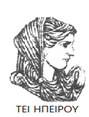 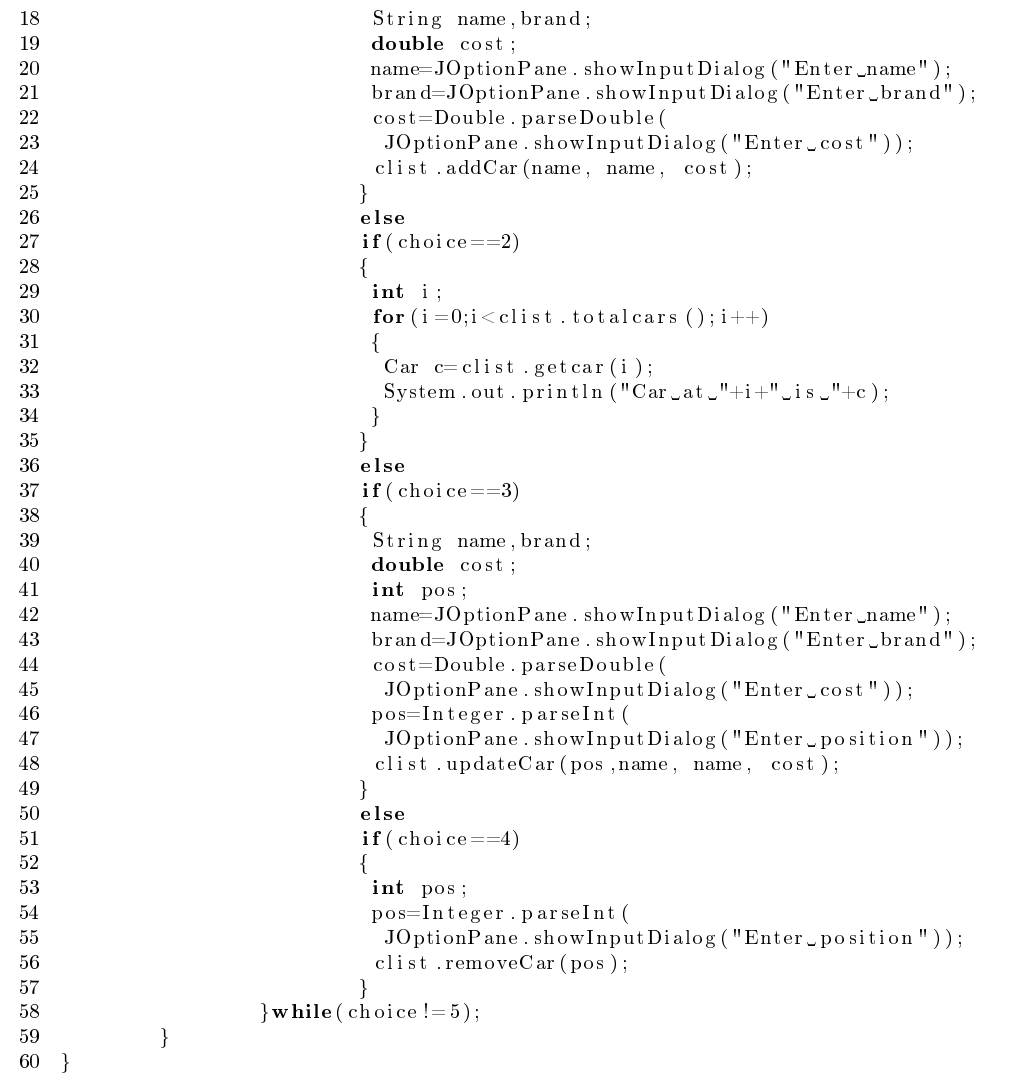 ΠΡΟΓΡΑΜΜΑΤΙΣΜΟΣ ΚΙΝΗΤΩΝ ΣΥΣΚΕΥΩΝ, Ενότητα 7, ΤΜΗΜΑ ΜΗΧΑΝΙΚΩΝ ΠΛΗΡΟΦΟΡΙΚΗΣ ΤΕ, 
ΤΕΙ ΗΠΕΙΡΟΥ- Ανοιχτά Ακαδημαϊκά Μαθήματα στο ΤΕΙ Ηπείρου
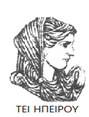 Δημιουργία βάσης δεδομένων
Για να υπάρξει σύνδεση με βάσεις δεδομένων, χρειάζεται να επεκτείνουμε την κατηγορία SQLiteOpenHelper. 

Καταρχήν, θα πρέπει να δώσουμε την επόμενη άδεια στο AndroidManifest.xml, 


καθώς θα πρέπει να αποθηκευτεί η ΒΔ σε ξεχωριστό αρχείο.  Στην συνέχεια δημιουργούμε την επόμενη κατηγορία:
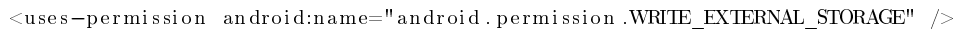 ΠΡΟΓΡΑΜΜΑΤΙΣΜΟΣ ΚΙΝΗΤΩΝ ΣΥΣΚΕΥΩΝ, Ενότητα 7, ΤΜΗΜΑ ΜΗΧΑΝΙΚΩΝ ΠΛΗΡΟΦΟΡΙΚΗΣ ΤΕ, 
ΤΕΙ ΗΠΕΙΡΟΥ- Ανοιχτά Ακαδημαϊκά Μαθήματα στο ΤΕΙ Ηπείρου
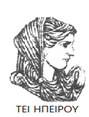 Δημιουργία βάσης δεδομένων
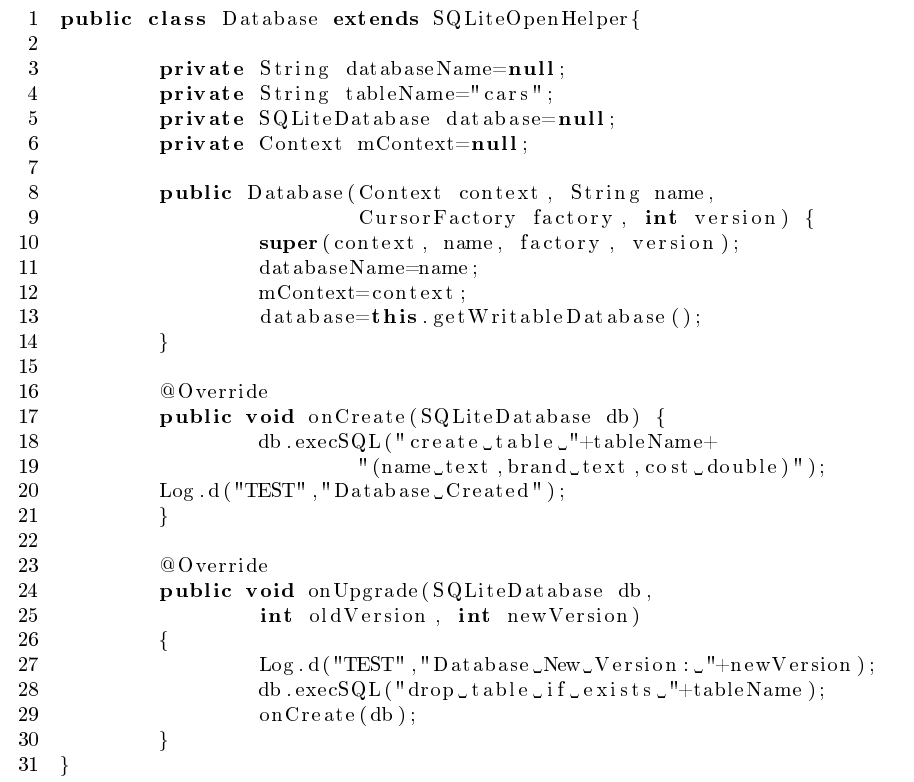 ΠΡΟΓΡΑΜΜΑΤΙΣΜΟΣ ΚΙΝΗΤΩΝ ΣΥΣΚΕΥΩΝ, Ενότητα 7, ΤΜΗΜΑ ΜΗΧΑΝΙΚΩΝ ΠΛΗΡΟΦΟΡΙΚΗΣ ΤΕ, 
ΤΕΙ ΗΠΕΙΡΟΥ- Ανοιχτά Ακαδημαϊκά Μαθήματα στο ΤΕΙ Ηπείρου
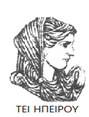 Δημιουργία βάσης δεδομένων
Σε αυτήν την κατηγορία θα πρέπει να παρατηρήσουμε τα ακόλουθα:
Στην μέθοδο δημιουργίας τα δύο βασικά στοιχεία είναι το όνομα της ΒΔ και η έκδοσή της (παράμετροι	 name και version). Το όνομα της ΒΔ συνήθως είναι με κατάληξη .db στο τέλος.

Η έκδοση μπορεί να είναι ένας ακέραιος αριθμός ο οποίος συνήθως ξεκινά από 1.
ΠΡΟΓΡΑΜΜΑΤΙΣΜΟΣ ΚΙΝΗΤΩΝ ΣΥΣΚΕΥΩΝ, Ενότητα 7, ΤΜΗΜΑ ΜΗΧΑΝΙΚΩΝ ΠΛΗΡΟΦΟΡΙΚΗΣ ΤΕ, 
ΤΕΙ ΗΠΕΙΡΟΥ- Ανοιχτά Ακαδημαϊκά Μαθήματα στο ΤΕΙ Ηπείρου
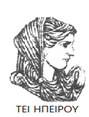 Δημιουργία βάσης δεδομένων
Αν η ΒΔ δεν υπάρχει, τότε με την γραμμή database=this.getWritableDatabase(); καλείται η μέθοδος onCreate() η οποία και θα αναλάβει την δημιουργία των πινάκων.

Αν η ΒΔ υπάρχει και ο αριθμός έκδοσης είναι μεγαλύτερος από τον προηγούμενο καλείται η μέθοδος
      on Upgrade.


Η επόμενη κατηγορία χρησιμοποιείται για την επικοινωνία με την ΒΔ:
ΠΡΟΓΡΑΜΜΑΤΙΣΜΟΣ ΚΙΝΗΤΩΝ ΣΥΣΚΕΥΩΝ, Ενότητα 7, ΤΜΗΜΑ ΜΗΧΑΝΙΚΩΝ ΠΛΗΡΟΦΟΡΙΚΗΣ ΤΕ, 
ΤΕΙ ΗΠΕΙΡΟΥ- Ανοιχτά Ακαδημαϊκά Μαθήματα στο ΤΕΙ Ηπείρου
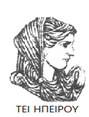 Δημιουργία βάσης δεδομένων
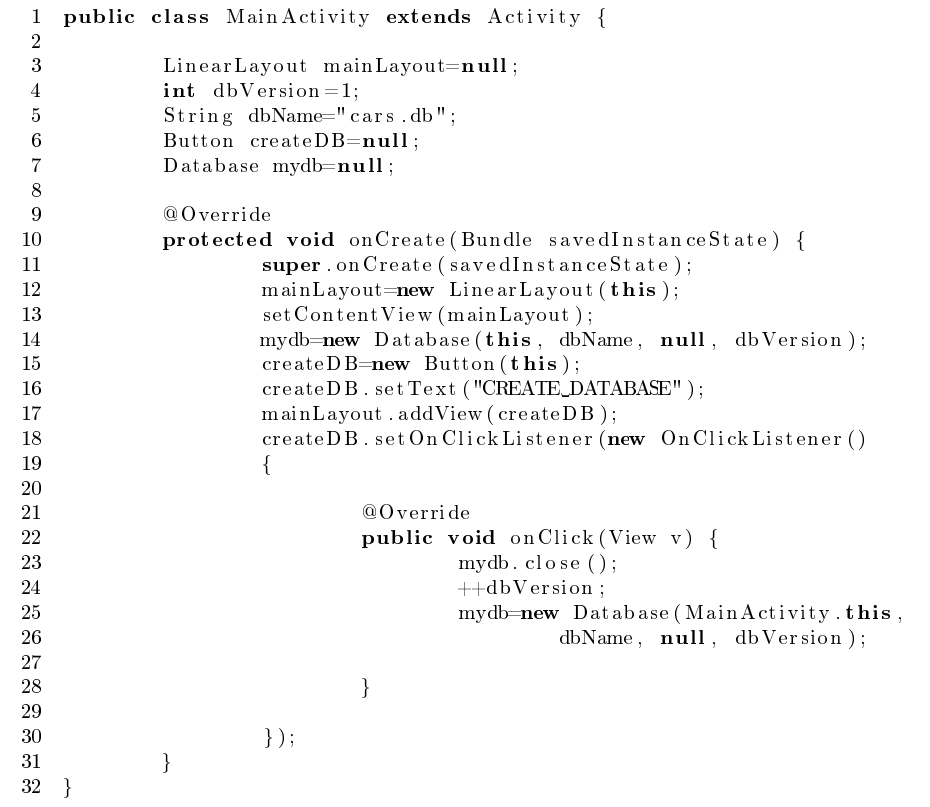 ΠΡΟΓΡΑΜΜΑΤΙΣΜΟΣ ΚΙΝΗΤΩΝ ΣΥΣΚΕΥΩΝ, Ενότητα 7, ΤΜΗΜΑ ΜΗΧΑΝΙΚΩΝ ΠΛΗΡΟΦΟΡΙΚΗΣ ΤΕ, 
ΤΕΙ ΗΠΕΙΡΟΥ- Ανοιχτά Ακαδημαϊκά Μαθήματα στο ΤΕΙ Ηπείρου
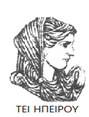 Δημιουργία βάσης δεδομένων
Στην προηγούμενη εφαρμογή, κάθε φορά που ο χρήστης πατάει το πλήκτρο πίεσης η ΒΔ δημιουργείται και πάλι αφού αυξάνει ο αριθμός έκδοσης.
ΠΡΟΓΡΑΜΜΑΤΙΣΜΟΣ ΚΙΝΗΤΩΝ ΣΥΣΚΕΥΩΝ, Ενότητα 7, ΤΜΗΜΑ ΜΗΧΑΝΙΚΩΝ ΠΛΗΡΟΦΟΡΙΚΗΣ ΤΕ, 
ΤΕΙ ΗΠΕΙΡΟΥ- Ανοιχτά Ακαδημαϊκά Μαθήματα στο ΤΕΙ Ηπείρου
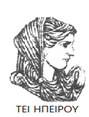 Εισαγωγή-Εμφάνιση δεδομένων
Στην συνέχεια παρουσιάζεται τροποποιημένη η κατηγορία	Database με μεθόδους για εισαγωγή και επιστροφή των δεδομένων του πίνακα.
ΠΡΟΓΡΑΜΜΑΤΙΣΜΟΣ ΚΙΝΗΤΩΝ ΣΥΣΚΕΥΩΝ, Ενότητα 7, ΤΜΗΜΑ ΜΗΧΑΝΙΚΩΝ ΠΛΗΡΟΦΟΡΙΚΗΣ ΤΕ, 
ΤΕΙ ΗΠΕΙΡΟΥ- Ανοιχτά Ακαδημαϊκά Μαθήματα στο ΤΕΙ Ηπείρου
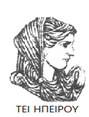 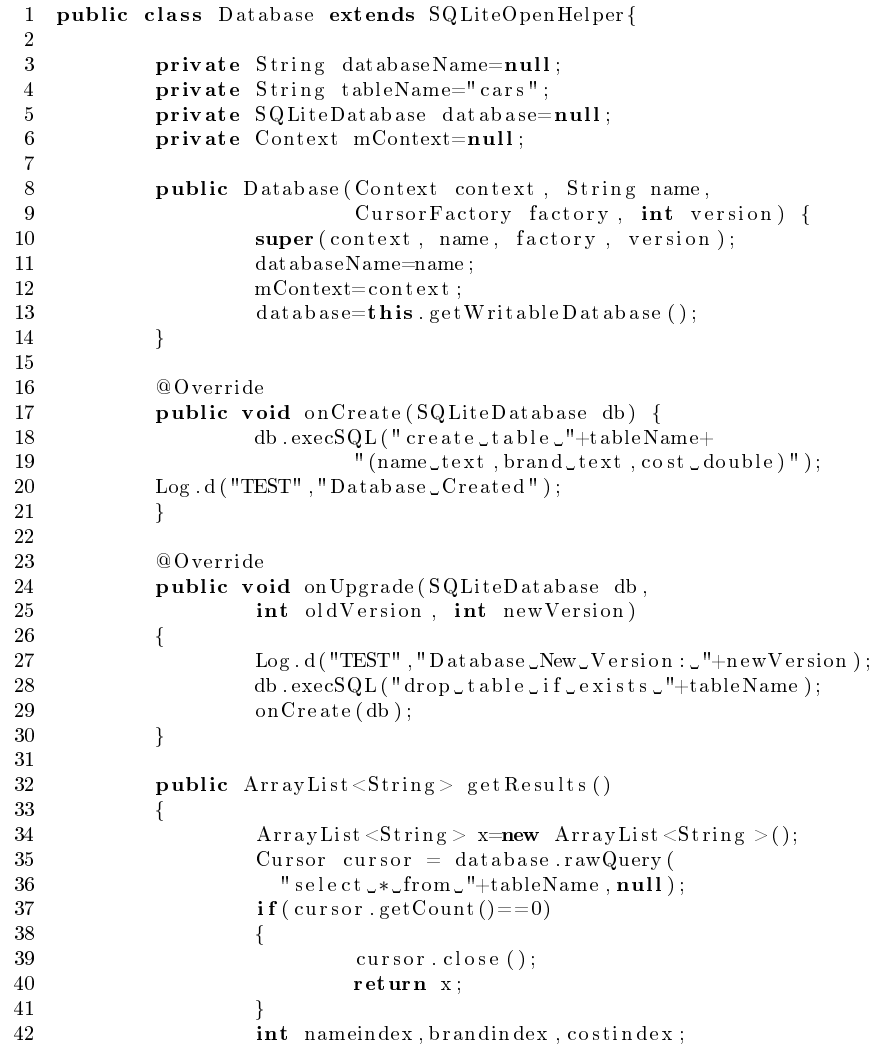 ΠΡΟΓΡΑΜΜΑΤΙΣΜΟΣ ΚΙΝΗΤΩΝ ΣΥΣΚΕΥΩΝ, Ενότητα 7, ΤΜΗΜΑ ΜΗΧΑΝΙΚΩΝ ΠΛΗΡΟΦΟΡΙΚΗΣ ΤΕ, 
ΤΕΙ ΗΠΕΙΡΟΥ- Ανοιχτά Ακαδημαϊκά Μαθήματα στο ΤΕΙ Ηπείρου
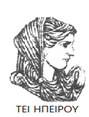 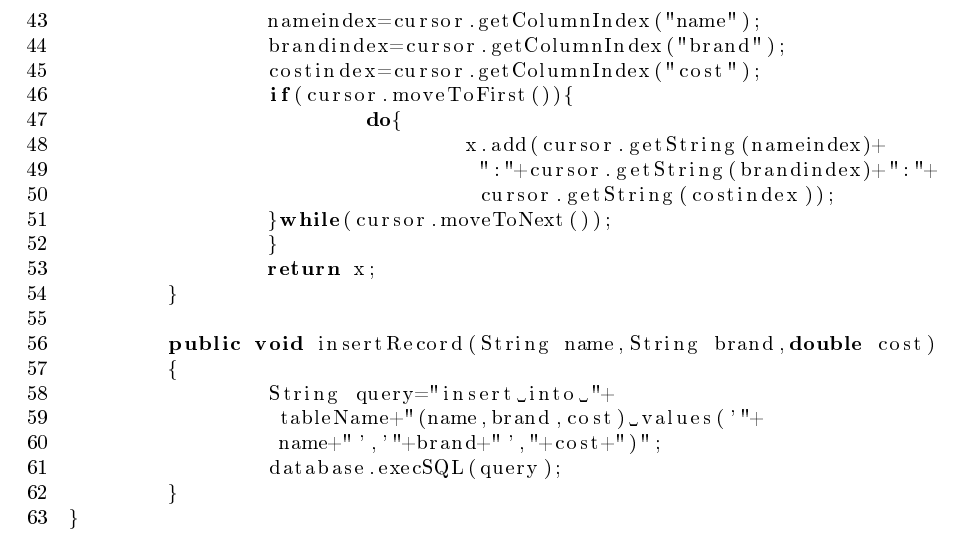 ΠΡΟΓΡΑΜΜΑΤΙΣΜΟΣ ΚΙΝΗΤΩΝ ΣΥΣΚΕΥΩΝ, Ενότητα 7, ΤΜΗΜΑ ΜΗΧΑΝΙΚΩΝ ΠΛΗΡΟΦΟΡΙΚΗΣ ΤΕ, 
ΤΕΙ ΗΠΕΙΡΟΥ- Ανοιχτά Ακαδημαϊκά Μαθήματα στο ΤΕΙ Ηπείρου
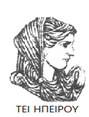 Εισαγωγή-Εμφάνιση δεδομένων
Για την εισαγωγή δεδομένων στην ΒΔ χρησιμοποιείται η μέθοδος execSQLQ. Για την επιστροφή δεδομένων από την ΒΔ πρέπει να χρησιμοποιηθεί η τεχνική των cursors όπως παρουσιάζεται στην μέθοδο getResults(). Η κατηγορία mainActivity αλλάζει ως ακολούθως:
ΠΡΟΓΡΑΜΜΑΤΙΣΜΟΣ ΚΙΝΗΤΩΝ ΣΥΣΚΕΥΩΝ, Ενότητα 7, ΤΜΗΜΑ ΜΗΧΑΝΙΚΩΝ ΠΛΗΡΟΦΟΡΙΚΗΣ ΤΕ, 
ΤΕΙ ΗΠΕΙΡΟΥ- Ανοιχτά Ακαδημαϊκά Μαθήματα στο ΤΕΙ Ηπείρου
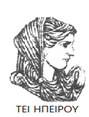 Εισαγωγή-Εμφάνιση δεδομένων
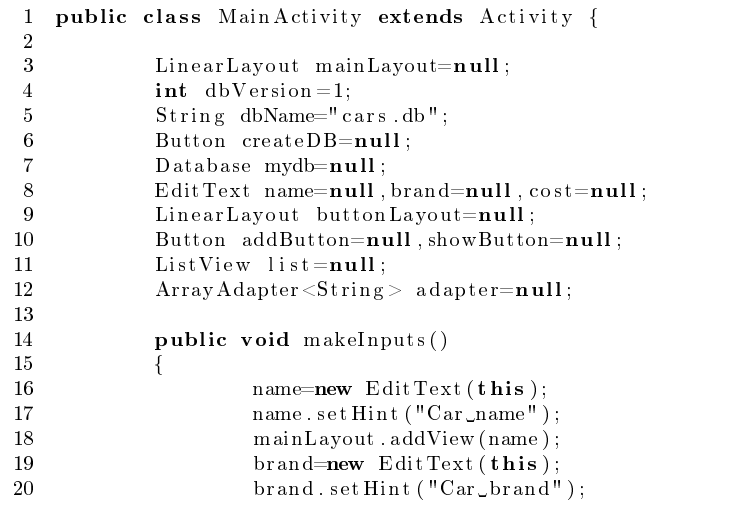 ΠΡΟΓΡΑΜΜΑΤΙΣΜΟΣ ΚΙΝΗΤΩΝ ΣΥΣΚΕΥΩΝ, Ενότητα 7, ΤΜΗΜΑ ΜΗΧΑΝΙΚΩΝ ΠΛΗΡΟΦΟΡΙΚΗΣ ΤΕ, 
ΤΕΙ ΗΠΕΙΡΟΥ- Ανοιχτά Ακαδημαϊκά Μαθήματα στο ΤΕΙ Ηπείρου
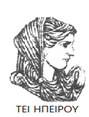 Εισαγωγή-Εμφάνιση δεδομένων
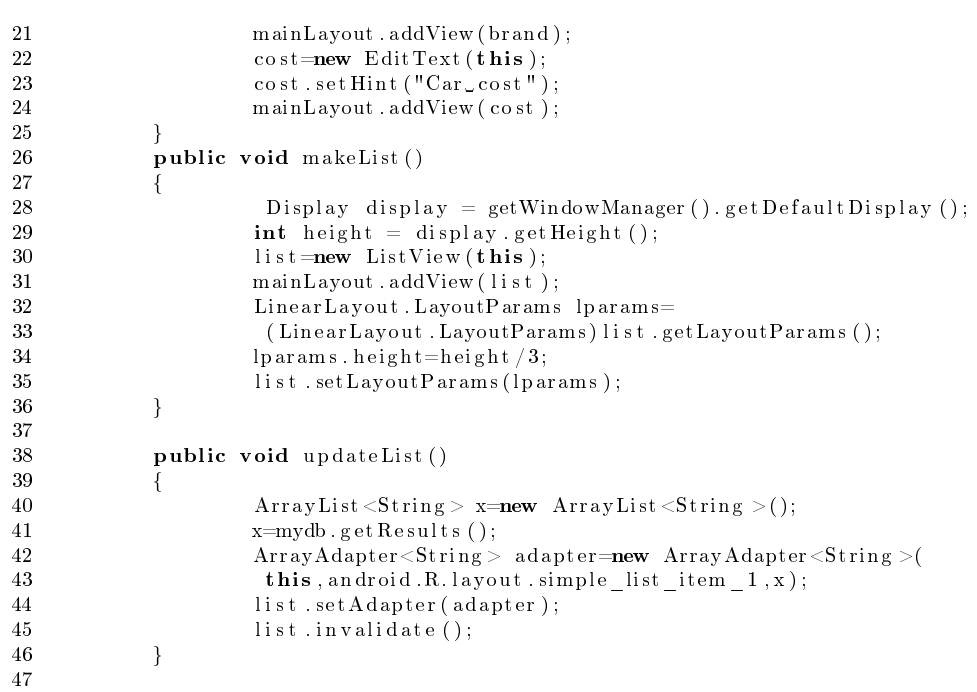 ΠΡΟΓΡΑΜΜΑΤΙΣΜΟΣ ΚΙΝΗΤΩΝ ΣΥΣΚΕΥΩΝ, Ενότητα 7, ΤΜΗΜΑ ΜΗΧΑΝΙΚΩΝ ΠΛΗΡΟΦΟΡΙΚΗΣ ΤΕ, 
ΤΕΙ ΗΠΕΙΡΟΥ- Ανοιχτά Ακαδημαϊκά Μαθήματα στο ΤΕΙ Ηπείρου
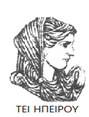 Εισαγωγή-Εμφάνιση δεδομένων
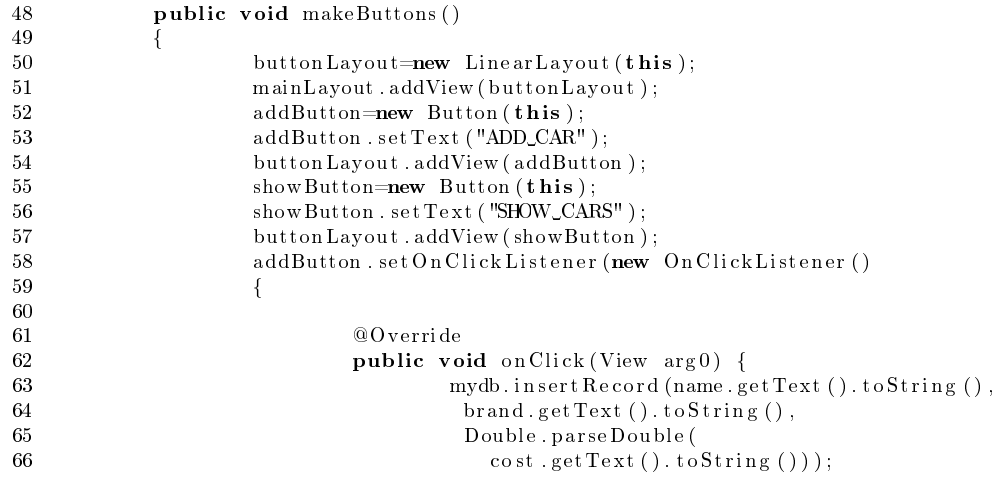 ΠΡΟΓΡΑΜΜΑΤΙΣΜΟΣ ΚΙΝΗΤΩΝ ΣΥΣΚΕΥΩΝ, Ενότητα 7, ΤΜΗΜΑ ΜΗΧΑΝΙΚΩΝ ΠΛΗΡΟΦΟΡΙΚΗΣ ΤΕ, 
ΤΕΙ ΗΠΕΙΡΟΥ- Ανοιχτά Ακαδημαϊκά Μαθήματα στο ΤΕΙ Ηπείρου
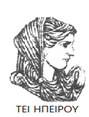 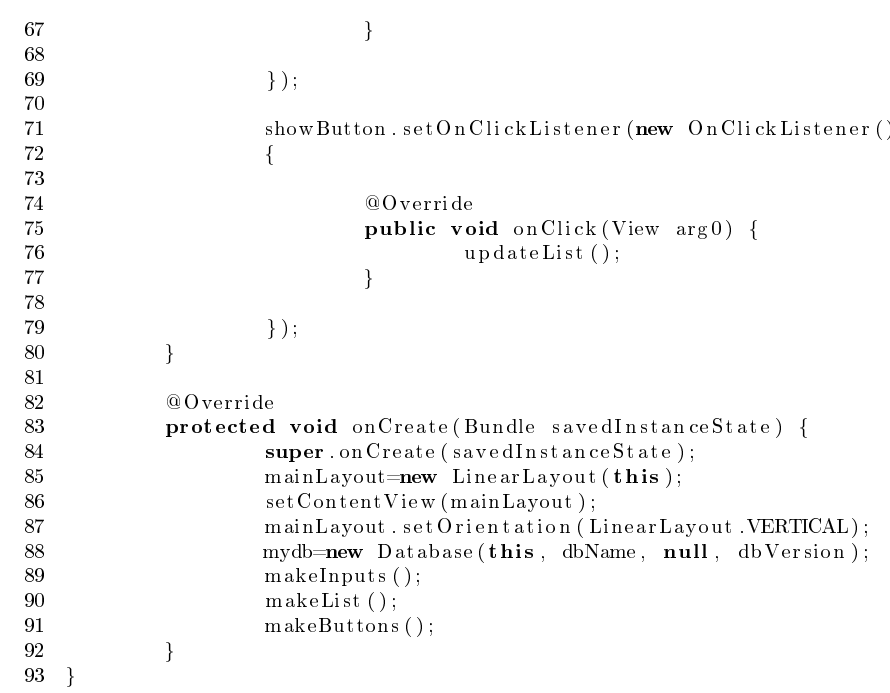 ΠΡΟΓΡΑΜΜΑΤΙΣΜΟΣ ΚΙΝΗΤΩΝ ΣΥΣΚΕΥΩΝ, Ενότητα 7, ΤΜΗΜΑ ΜΗΧΑΝΙΚΩΝ ΠΛΗΡΟΦΟΡΙΚΗΣ ΤΕ, 
ΤΕΙ ΗΠΕΙΡΟΥ- Ανοιχτά Ακαδημαϊκά Μαθήματα στο ΤΕΙ Ηπείρου
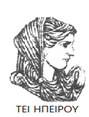 Εισαγωγή-Εμφάνιση δεδομένων
Προφανώς, κάποιος αν θέλει να εκτελέσει οποιοδήποτε ερώτημα σε Sqlite ΒΔ μπορεί να χρησιμοποιήσει την μέθοδο execSQL.
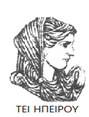 ΠΡΟΓΡΑΜΜΑΤΙΣΜΟΣ ΚΙΝΗΤΩΝ ΣΥΣΚΕΥΩΝ, Ενότητα 7, ΤΜΗΜΑ ΜΗΧΑΝΙΚΩΝ ΠΛΗΡΟΦΟΡΙΚΗΣ ΤΕ, 
ΤΕΙ ΗΠΕΙΡΟΥ- Ανοιχτά Ακαδημαϊκά Μαθήματα στο ΤΕΙ Ηπείρου
Σημειώματα
29
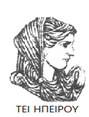 ΠΡΟΓΡΑΜΜΑΤΙΣΜΟΣ ΚΙΝΗΤΩΝ ΣΥΣΚΕΥΩΝ, Ενότητα 7, ΤΜΗΜΑ ΜΗΧΑΝΙΚΩΝ ΠΛΗΡΟΦΟΡΙΚΗΣ ΤΕ, 
ΤΕΙ ΗΠΕΙΡΟΥ- Ανοιχτά Ακαδημαϊκά Μαθήματα στο ΤΕΙ Ηπείρου
Σημείωμα Αδειοδότησης
Το παρόν υλικό διατίθεται με τους όρους της άδειας χρήσης Creative Commons Αναφορά Δημιουργού-Μη Εμπορική Χρήση-Όχι Παράγωγα Έργα 4.0 Διεθνές [1] ή μεταγενέστερη. Εξαιρούνται τα αυτοτελή έργα τρίτων π.χ. φωτογραφίες, Διαγράμματα κ.λ.π., τα οποία εμπεριέχονται σε αυτό και τα οποία αναφέρονται μαζί με τους όρους χρήσης τους στο «Σημείωμα Χρήσης Έργων Τρίτων».
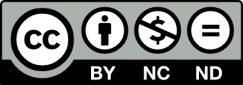 Ο δικαιούχος μπορεί να παρέχει στον αδειοδόχο ξεχωριστή άδεια να  χρησιμοποιεί το έργο για εμπορική χρήση, εφόσον αυτό του  ζητηθεί.
[1]
http://creativecommons.org/licenses/by-nc-nd/4.0/deed.el
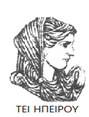 ΠΡΟΓΡΑΜΜΑΤΙΣΜΟΣ ΚΙΝΗΤΩΝ ΣΥΣΚΕΥΩΝ, Ενότητα 7, ΤΜΗΜΑ ΜΗΧΑΝΙΚΩΝ ΠΛΗΡΟΦΟΡΙΚΗΣ ΤΕ, 
ΤΕΙ ΗΠΕΙΡΟΥ- Ανοιχτά Ακαδημαϊκά Μαθήματα στο ΤΕΙ Ηπείρου
Σημείωμα Αναφοράς
Copyright Τεχνολογικό Ίδρυμα Ηπείρου. Ιωάννης Τσούλος.
Προγραμματισμός κινητών συσκευών
Έκδοση: 1.0 Άρτα, 2015. 
Διαθέσιμο από τη δικτυακή διεύθυνση:
http://eclass.teiep.gr/courses/COMP101/
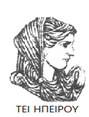 ΠΡΟΓΡΑΜΜΑΤΙΣΜΟΣ ΚΙΝΗΤΩΝ ΣΥΣΚΕΥΩΝ, Ενότητα 7, ΤΜΗΜΑ ΜΗΧΑΝΙΚΩΝ ΠΛΗΡΟΦΟΡΙΚΗΣ ΤΕ
ΤΕΙ ΗΠΕΙΡΟΥ- Ανοιχτά Ακαδημαϊκά Μαθήματα στο ΤΕΙ Ηπείρου
Τέλος Ενότητας
Επεξεργασία: Βαΐτσα Τσακστάρα
Άρτα, 2015
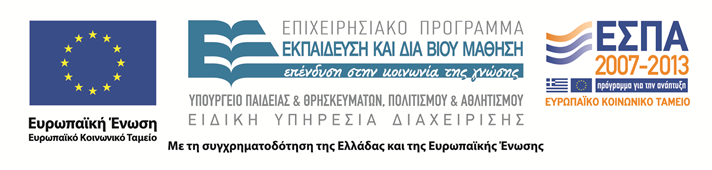 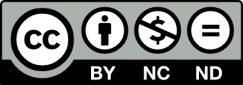 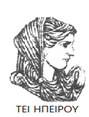 ΠΡΟΓΡΑΜΜΑΤΙΣΜΟΣ ΚΙΝΗΤΩΝ ΣΥΣΚΕΥΩΝ, Ενότητα 7, ΤΜΗΜΑ ΜΗΧΑΝΙΚΩΝ ΠΛΗΡΟΦΟΡΙΚΗΣ ΤΕ
ΤΕΙ ΗΠΕΙΡΟΥ- Ανοιχτά Ακαδημαϊκά Μαθήματα στο ΤΕΙ Ηπείρου
Σημειώματα
ΠΡΟΓΡΑΜΜΑΤΙΣΜΟΣ ΚΙΝΗΤΩΝ ΣΥΣΚΕΥΩΝ, Ενότητα 7, ΤΜΗΜΑ ΜΗΧΑΝΙΚΩΝ ΠΛΗΡΟΦΟΡΙΚΗΣ ΤΕ
ΤΕΙ ΗΠΕΙΡΟΥ- Ανοιχτά Ακαδημαϊκά Μαθήματα στο ΤΕΙ Ηπείρου
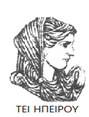 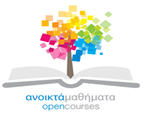 Βιβλιογραφία
L. Darcey, S. Conder, Μάθετε την Ανάπτυξη Εφαρμογών για το Android σε 24 Ώρες 2ή εκδ. (2012)
P. Deitel, H. Deitel, A. Deitel,Android Προγραμματισμός, 2η Εκδοση (2014).
Έλληνας Iωάννης- Έλληνας Νικόλαος , Εισαγωγή στο Προγραμματισμό Android, (2014)
Τέλος Ενότητας
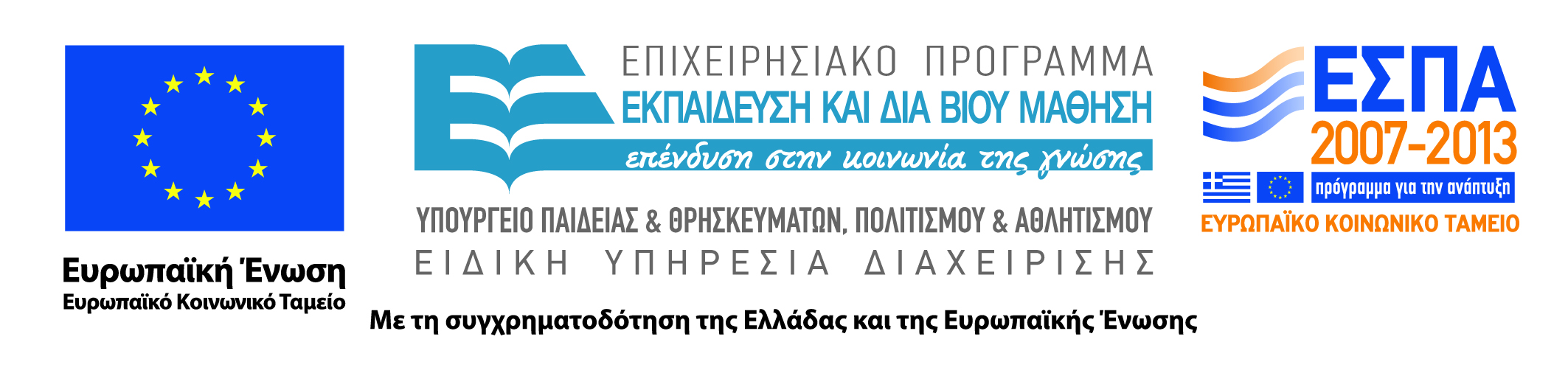 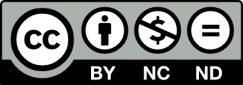